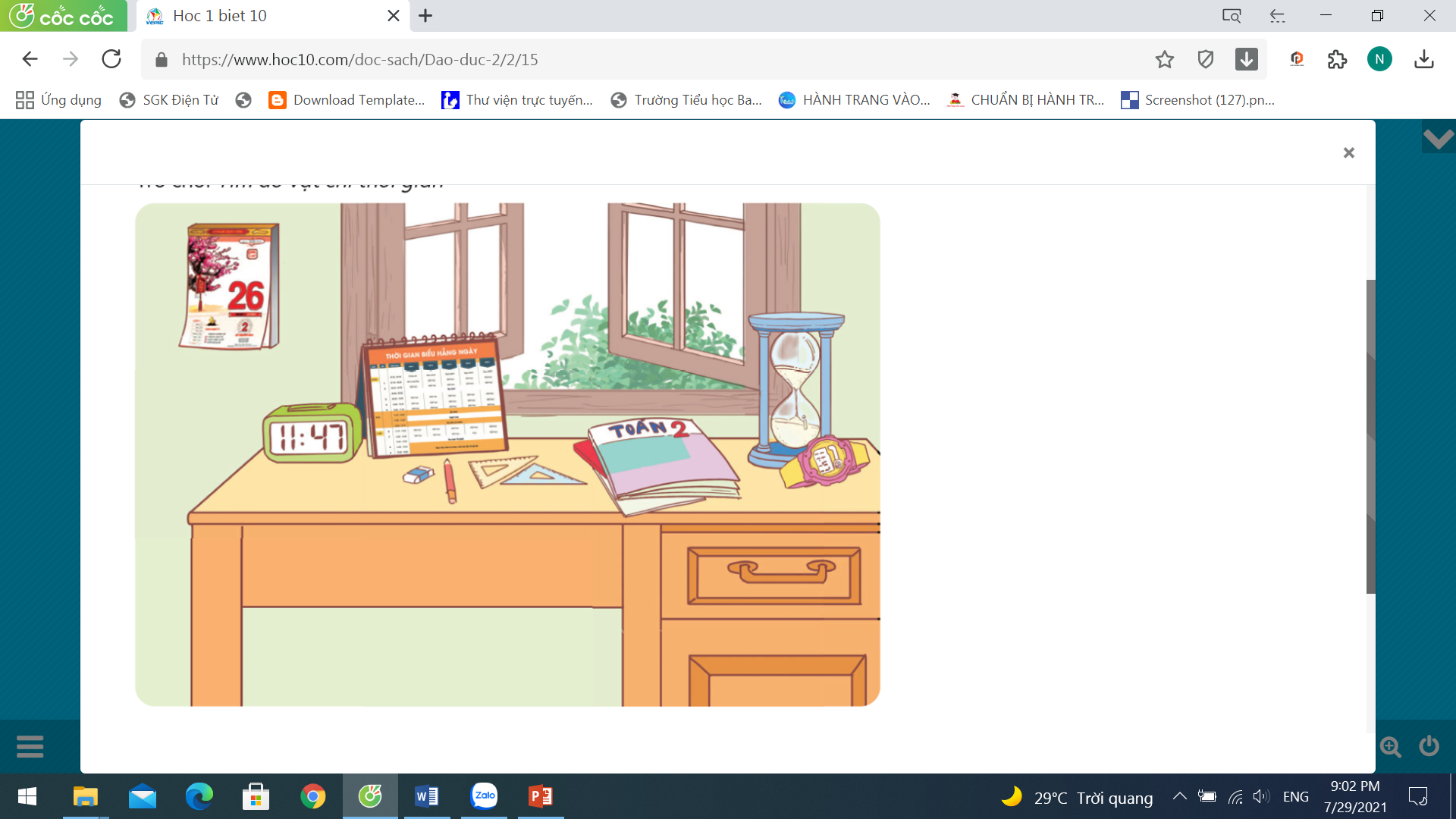 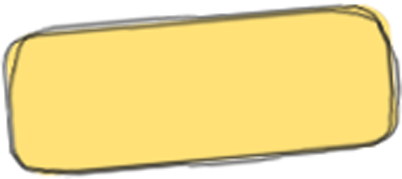 Khởi động
Tìm đồ vật chỉ thời gian.
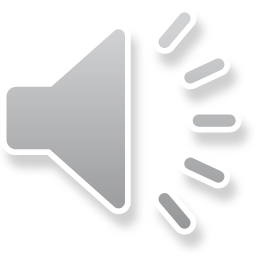 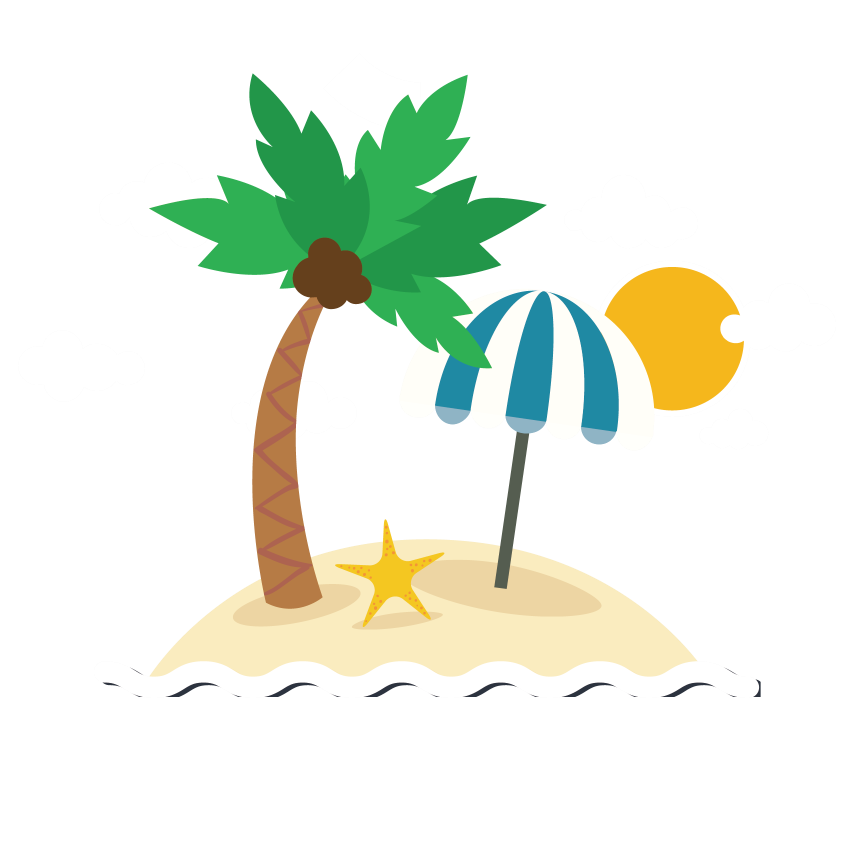 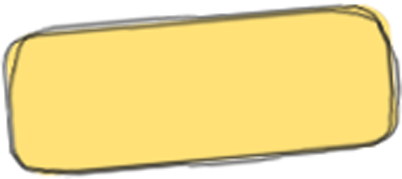 Đạo đức
Bài 1: Quý trọng thời gian 
(Tiết 1)
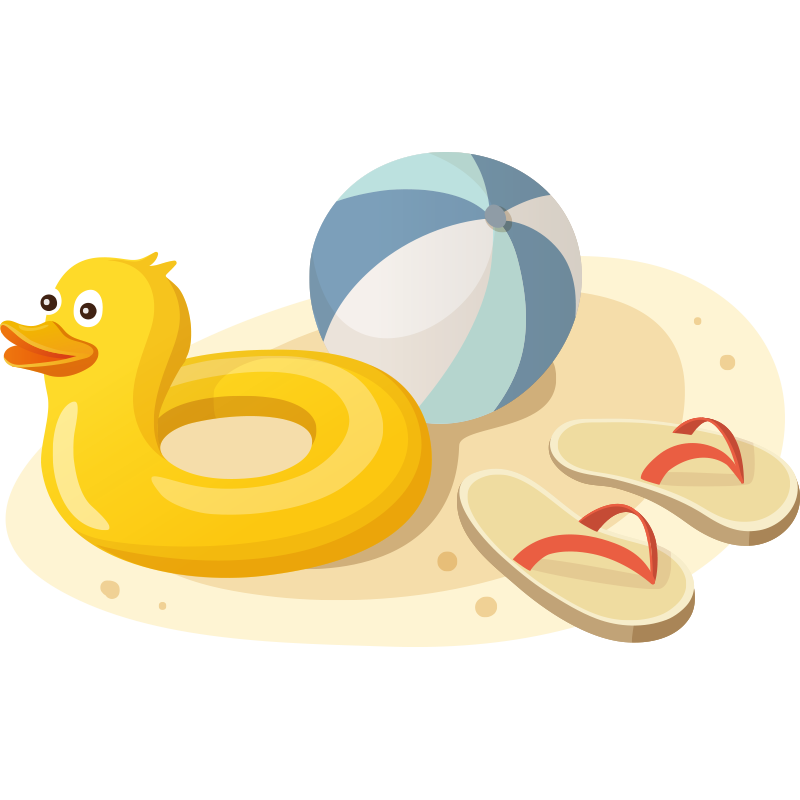 Khi làm mọi việc, bạn Bi có thói quen gì?
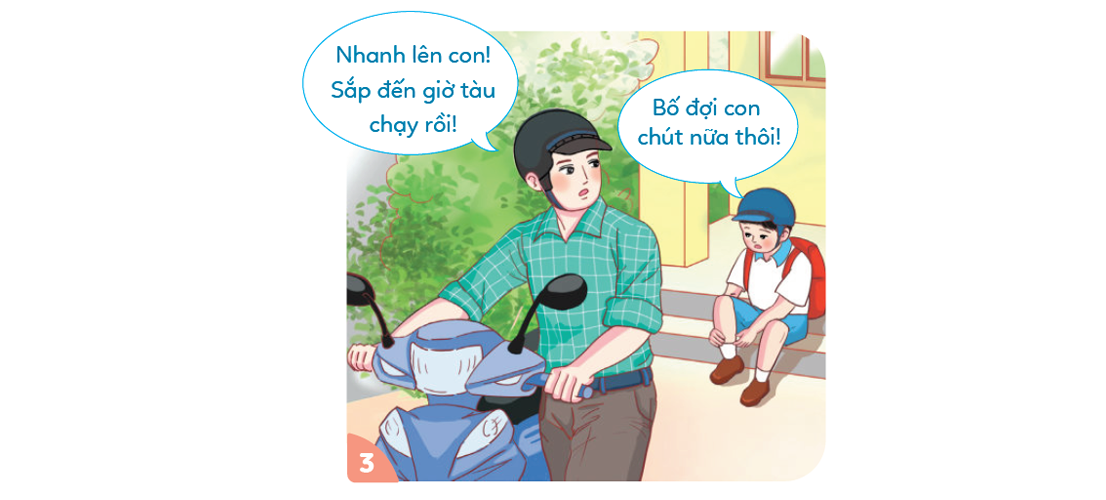 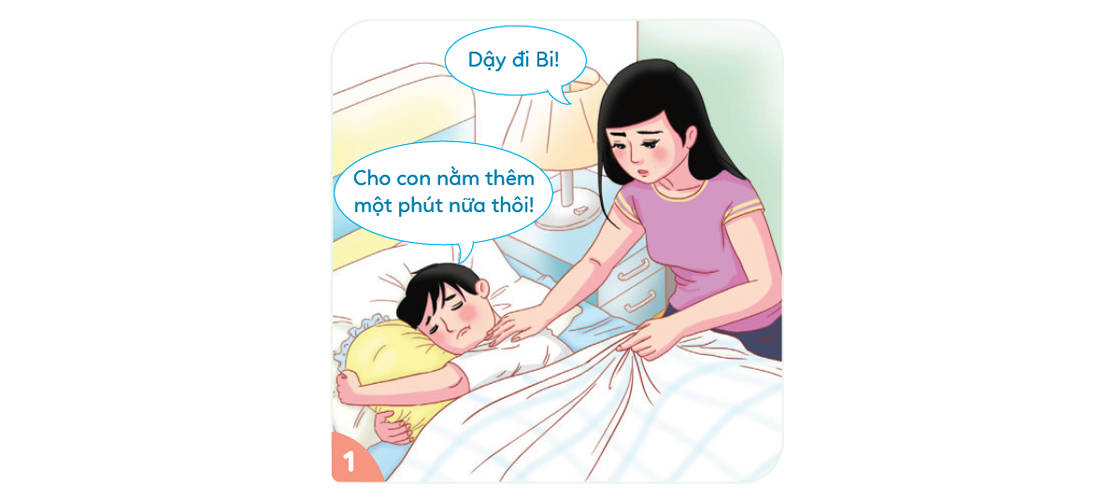 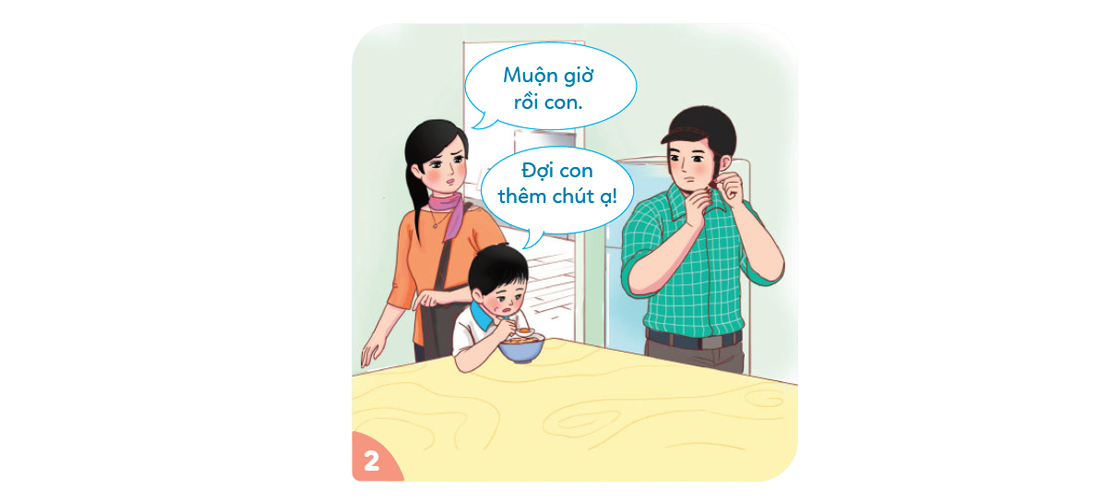 Thói quen đó đã dẫn đến việc gì?
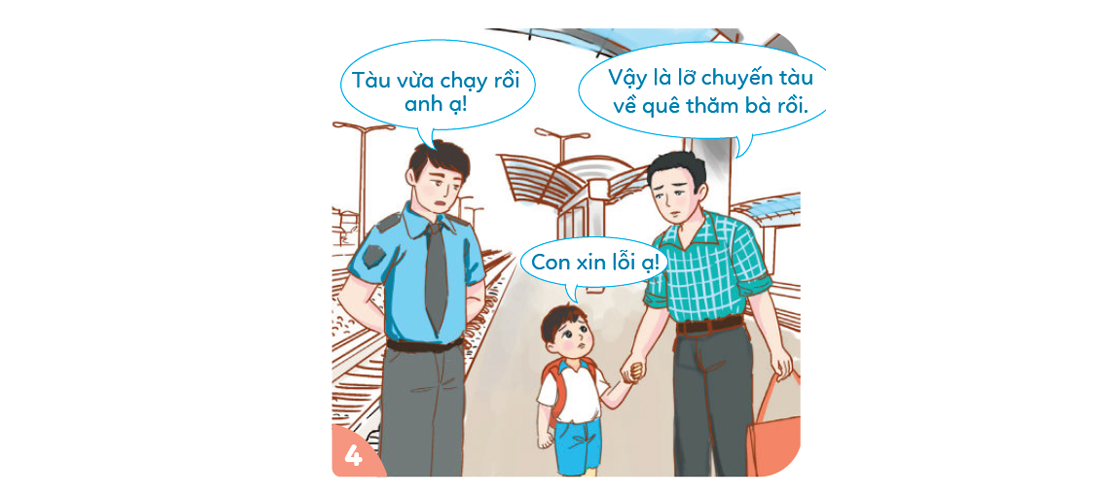 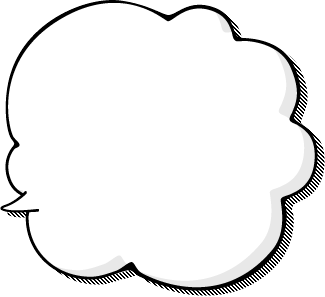 Em rút ra được bài học gì từ câu chuyện trên?
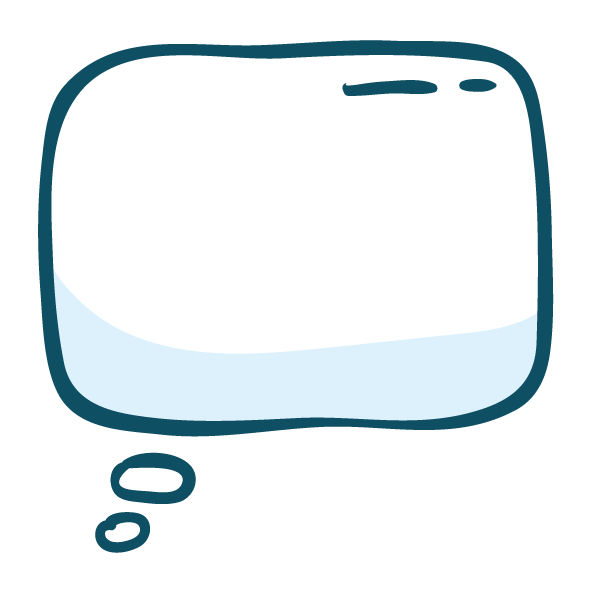 Đây có phải biểu hiện của việc quý trọng thời gian không?
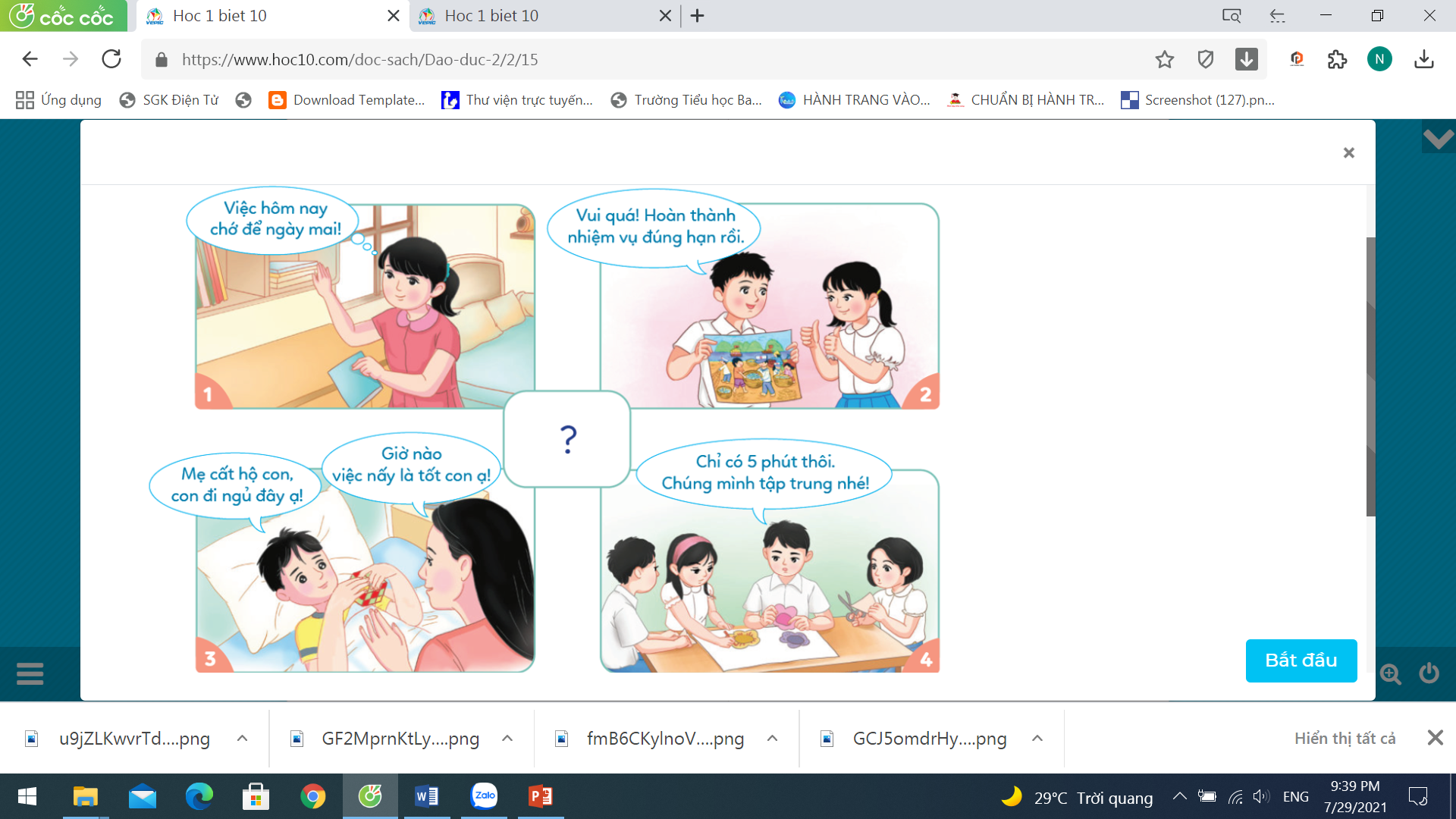 Thảo luận nhóm 4
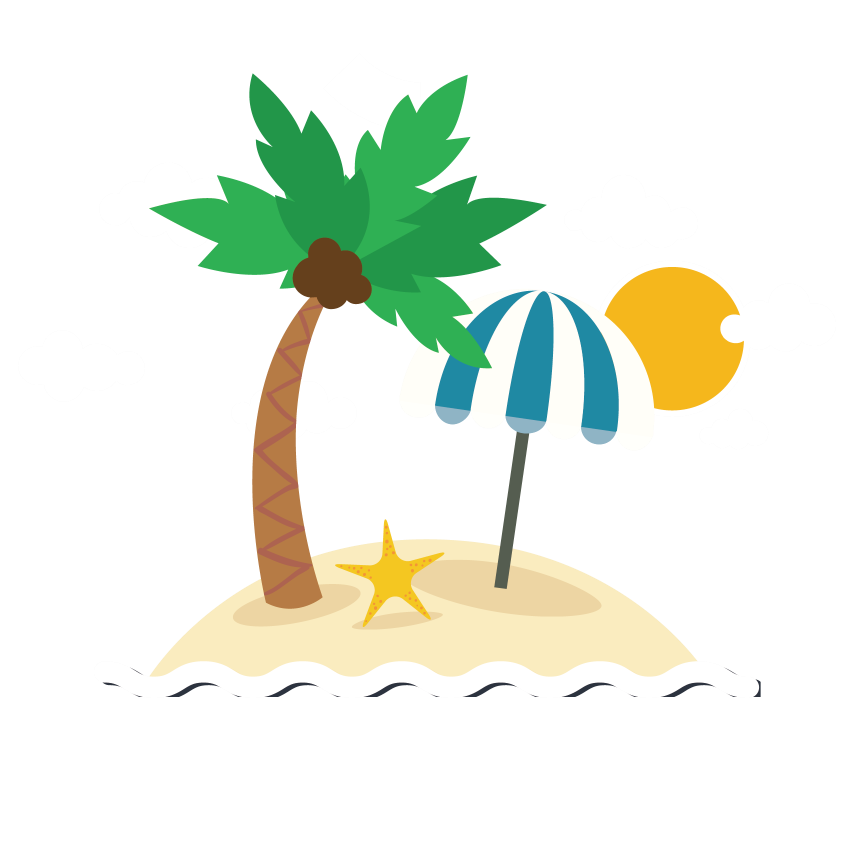 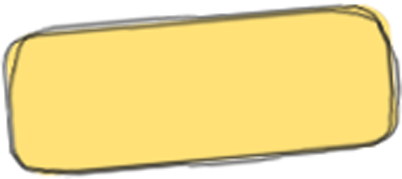 Chào các con!
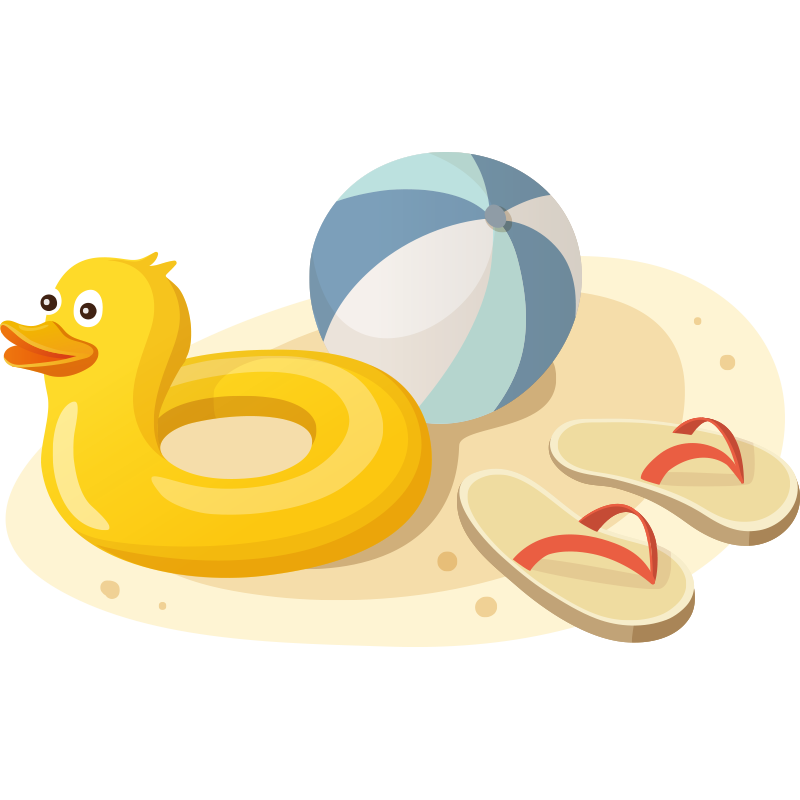